Problem №11“Grow lamp”
1
Text of the problem:
Investigate how different types of artificial lights affect plant growth. What is the role of light spectrum?
2
Aims of the problem:
Research how plants are growing by using different types of lamps 
Research how different frequencies of light influence plants
3
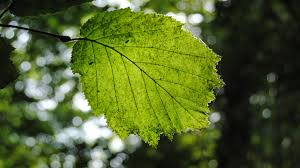 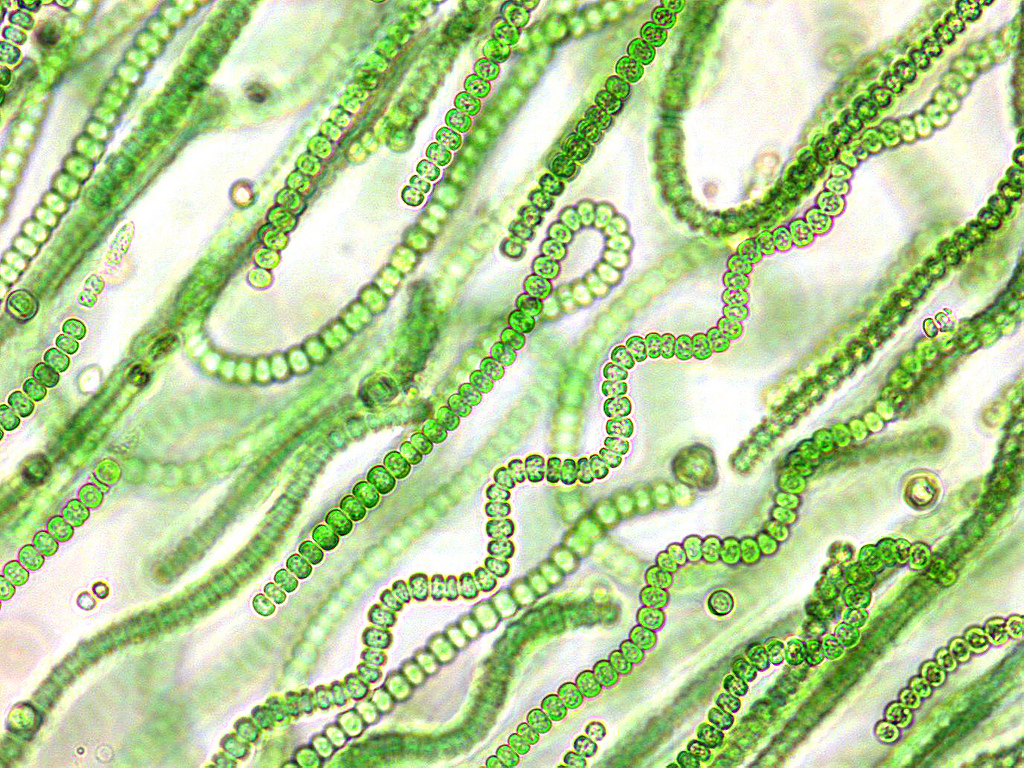 4
Photosynthesis
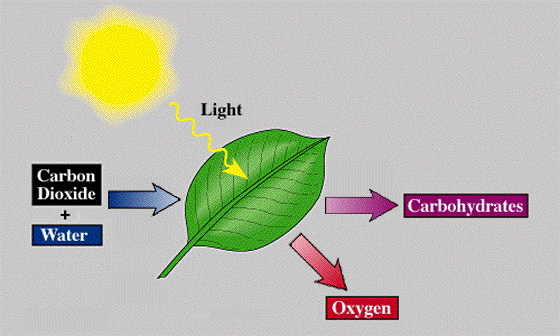 5
Structure of chloroplast
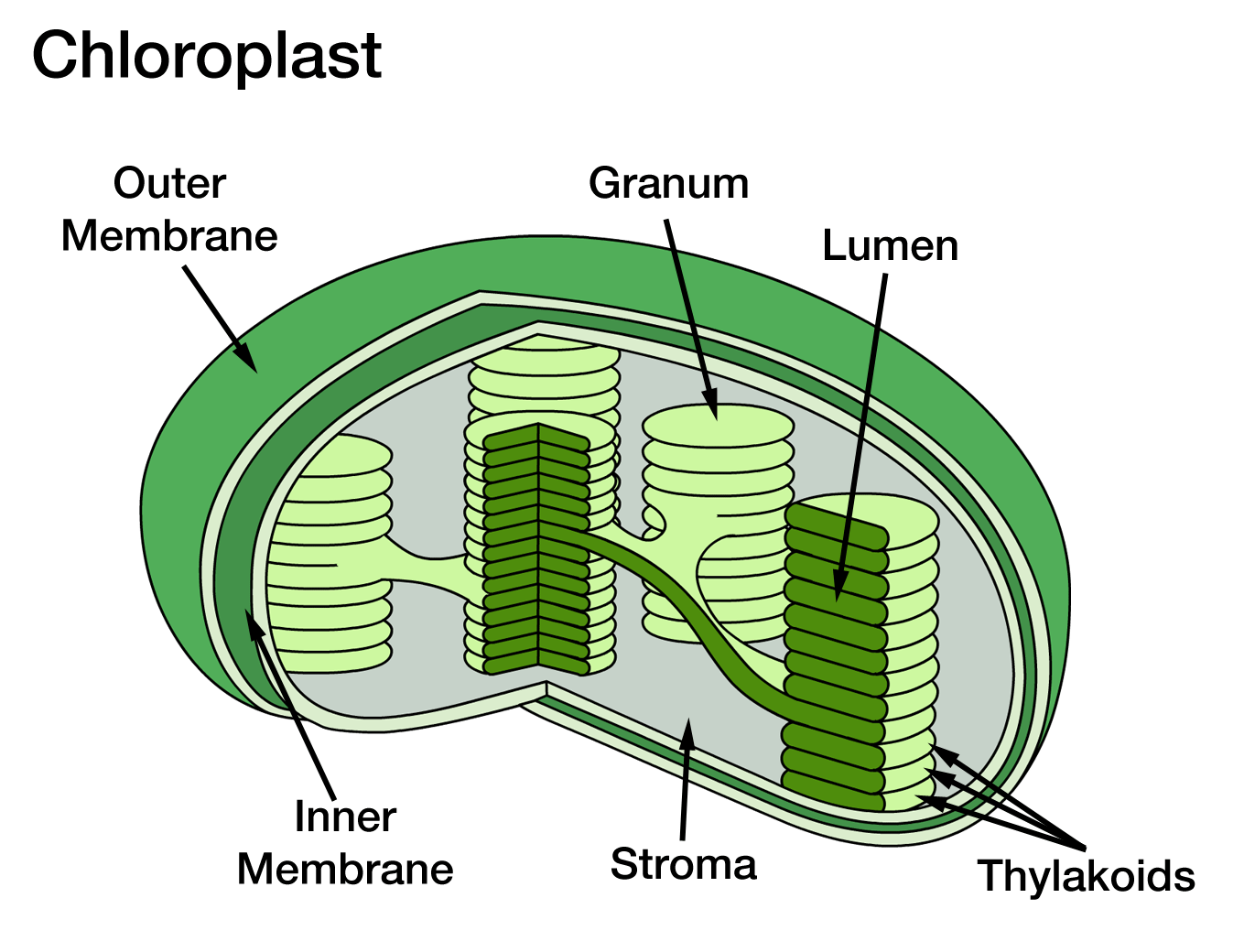 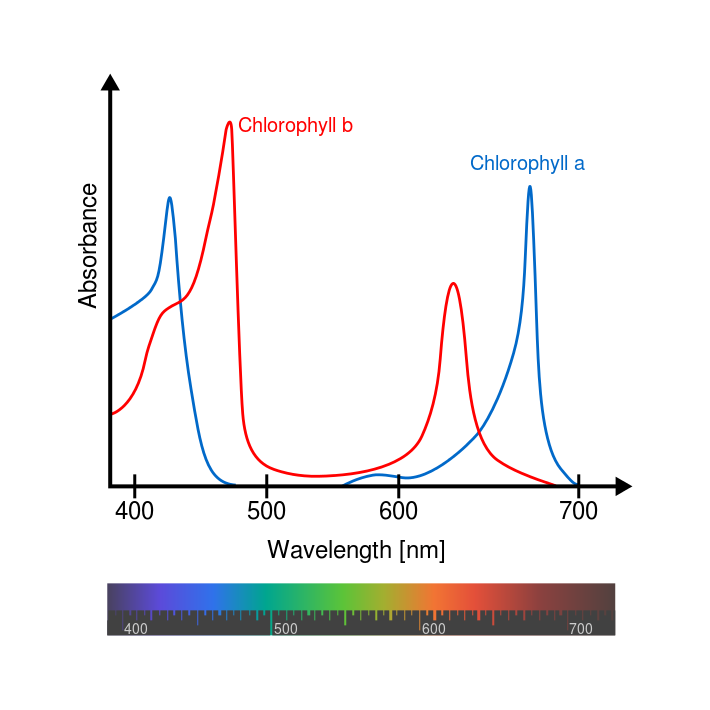 6
Experimental part.The influence of artificial light and different frequencies of light on plants’ growth.
7
Objects of research
The sprouts of cucumbers, small radish and parsley were used as objects of our research
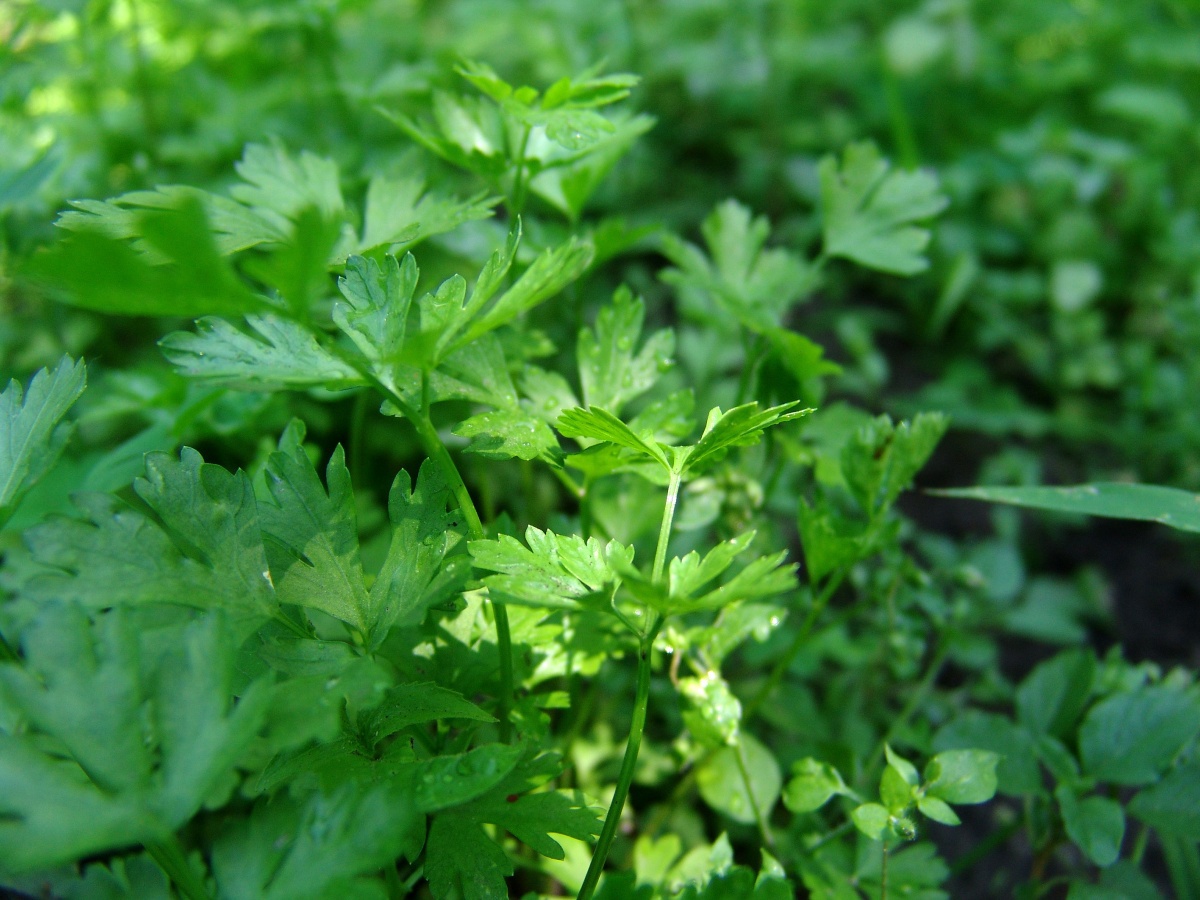 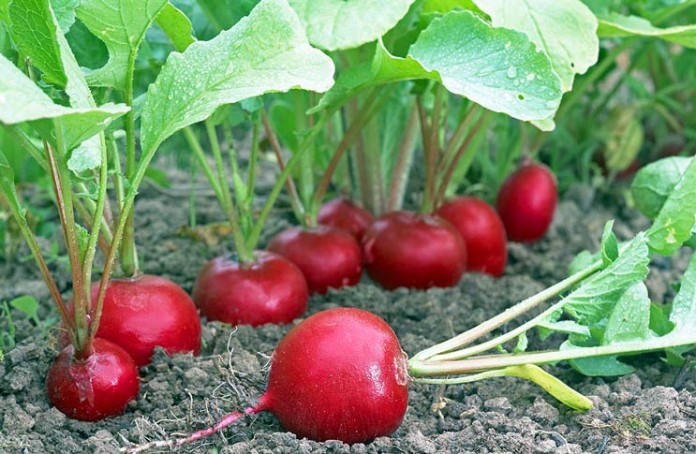 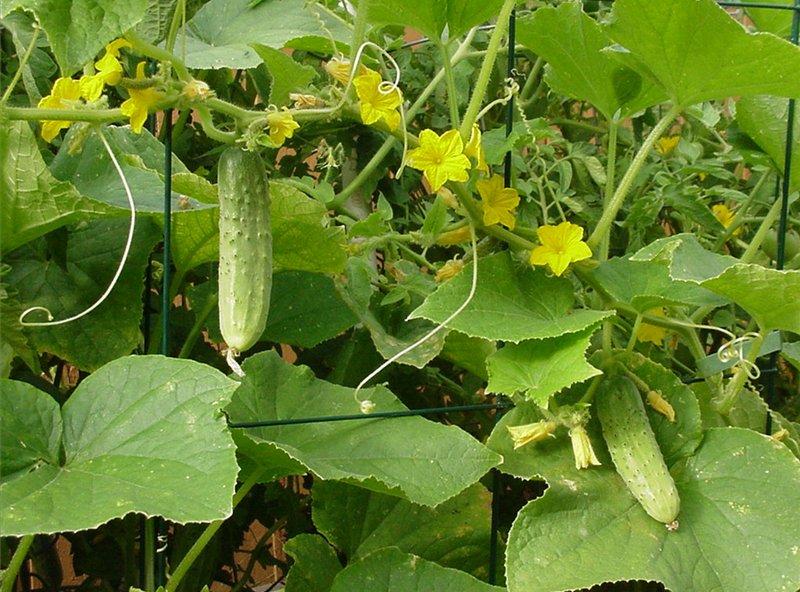 8
Artificial light
Three different types of lamps were used in this part of experiment: luminous lamp (4200К), filament lamp (2700К) and diode lamp (2700К). Duration of the experiment was 25 days.
9
The place of experiment conducting
10
Growing of seeds
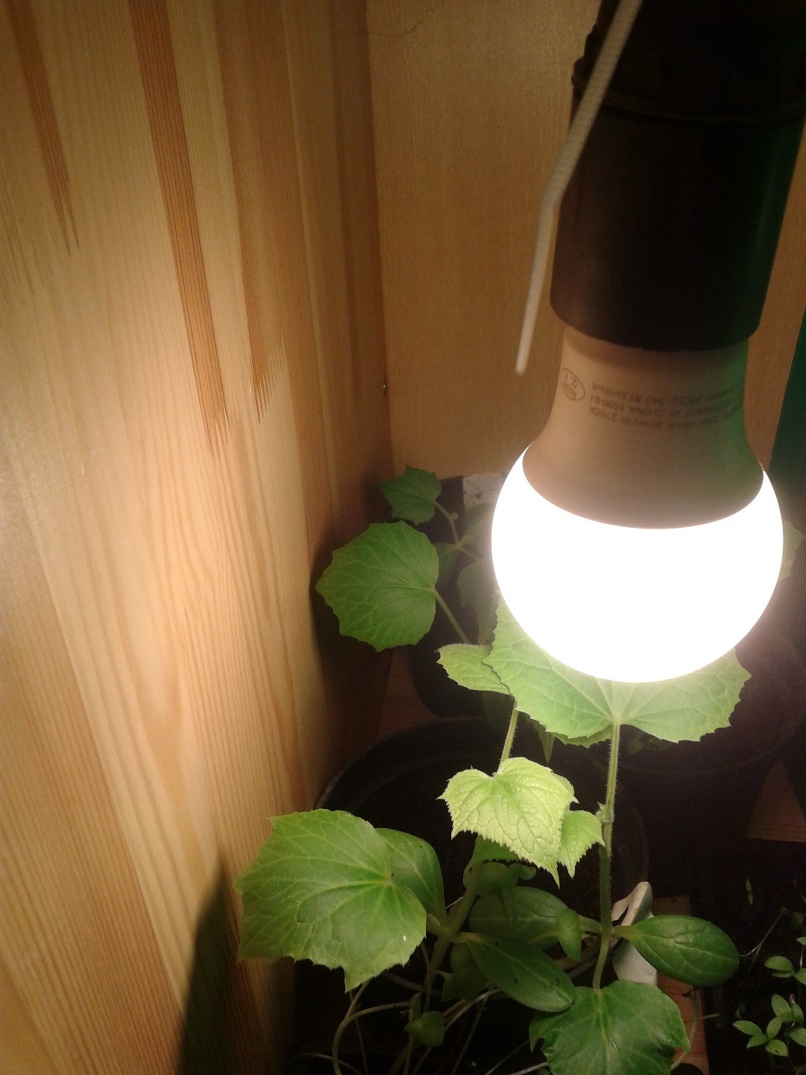 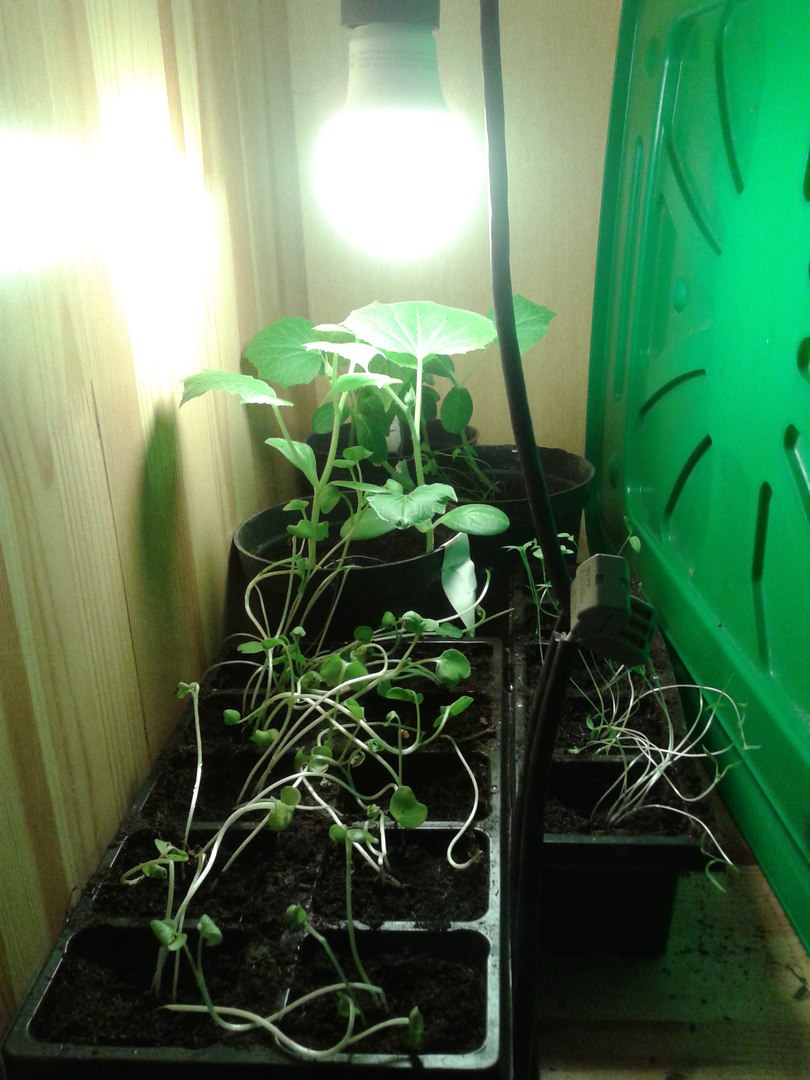 Diode lamp.
The end of the experiment
11
Growing of seeds
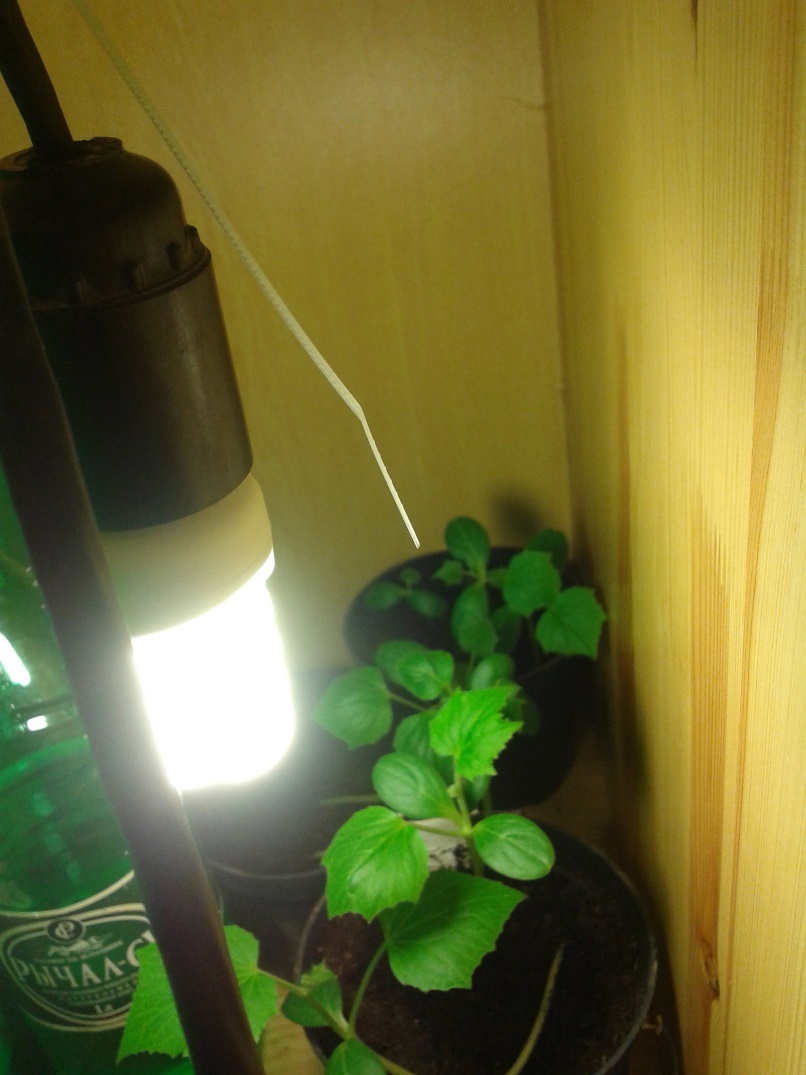 Luminous lamp.
The end of the experiment
12
Growing of seeds
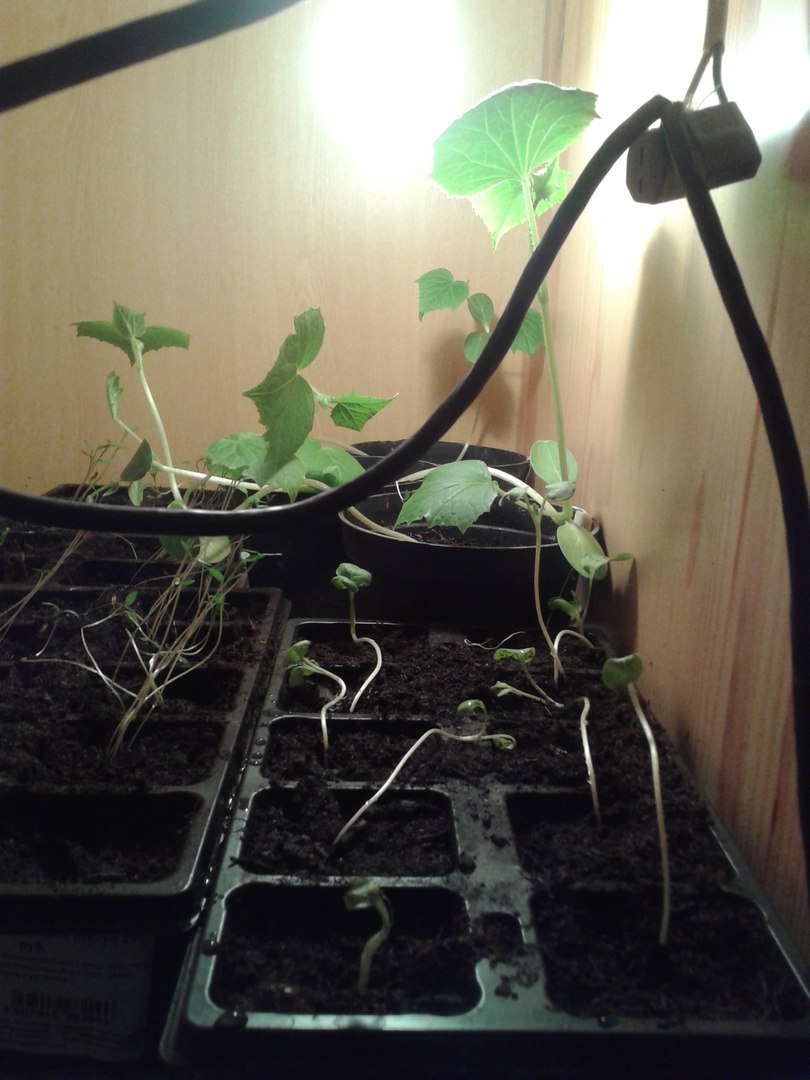 Filament lamp.
The end of the experiment
13
Results of experiment:
14
Conclusions:
Cucumbers and parsley grew better under the filament lamp likely because that filament lamp radiates more infrared light than other lamps in our experiment. 
Plants under the luminous lamp grew worse than other plants in research because the blue light dominates in lamp emission.
15
Different frequencies of light
We used 4 various frequencies of light: red, blue, purple and orange. Chlorophyll a and chlorophyll b don’t absorb green light so green color-filter wasn’t used in the experiment. Duration of the experiment was 25 days.
16
Instruments and matters
17
Instruments and matters
18
The place of experiment conducting
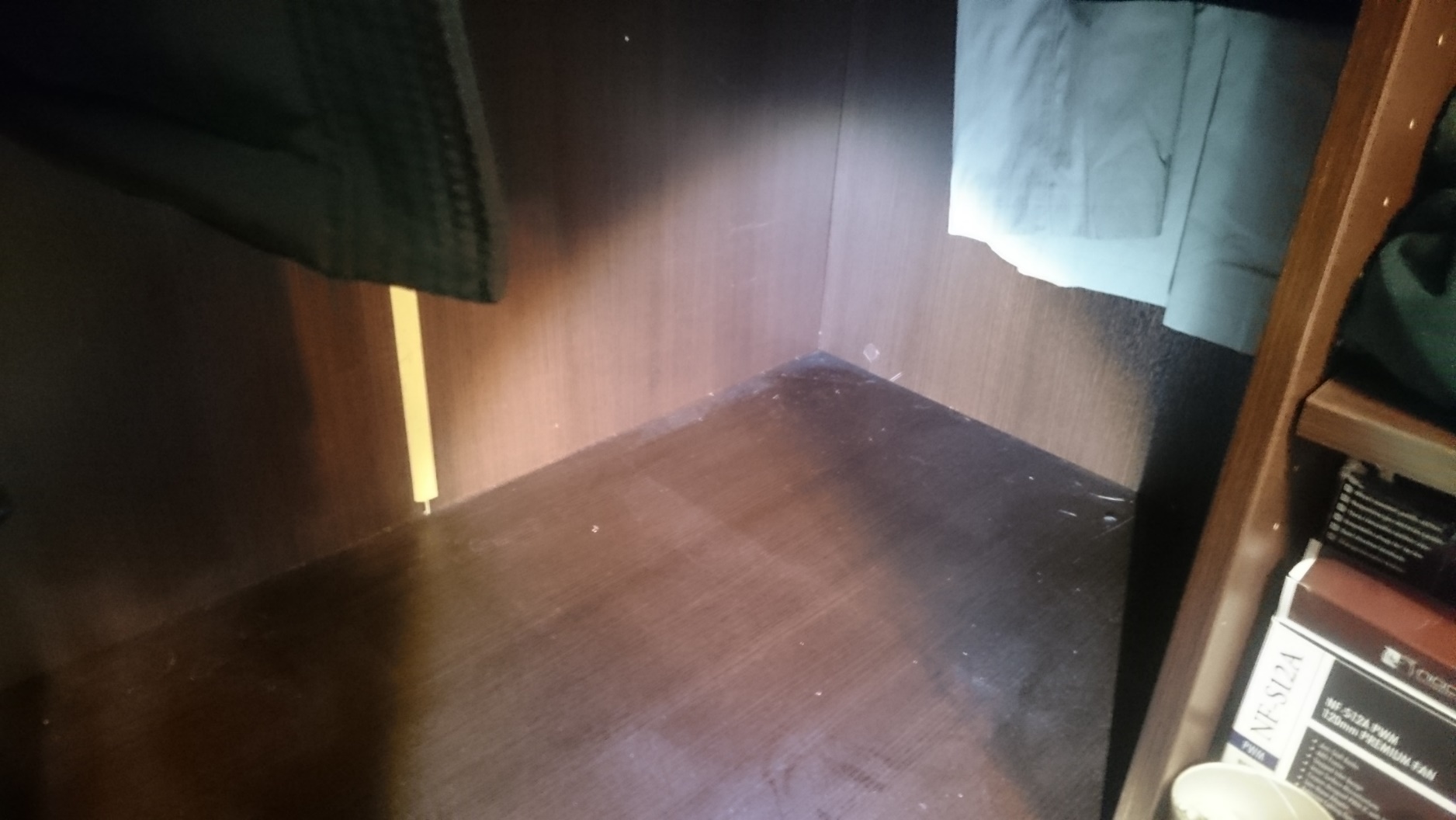 19
Growing of seeds
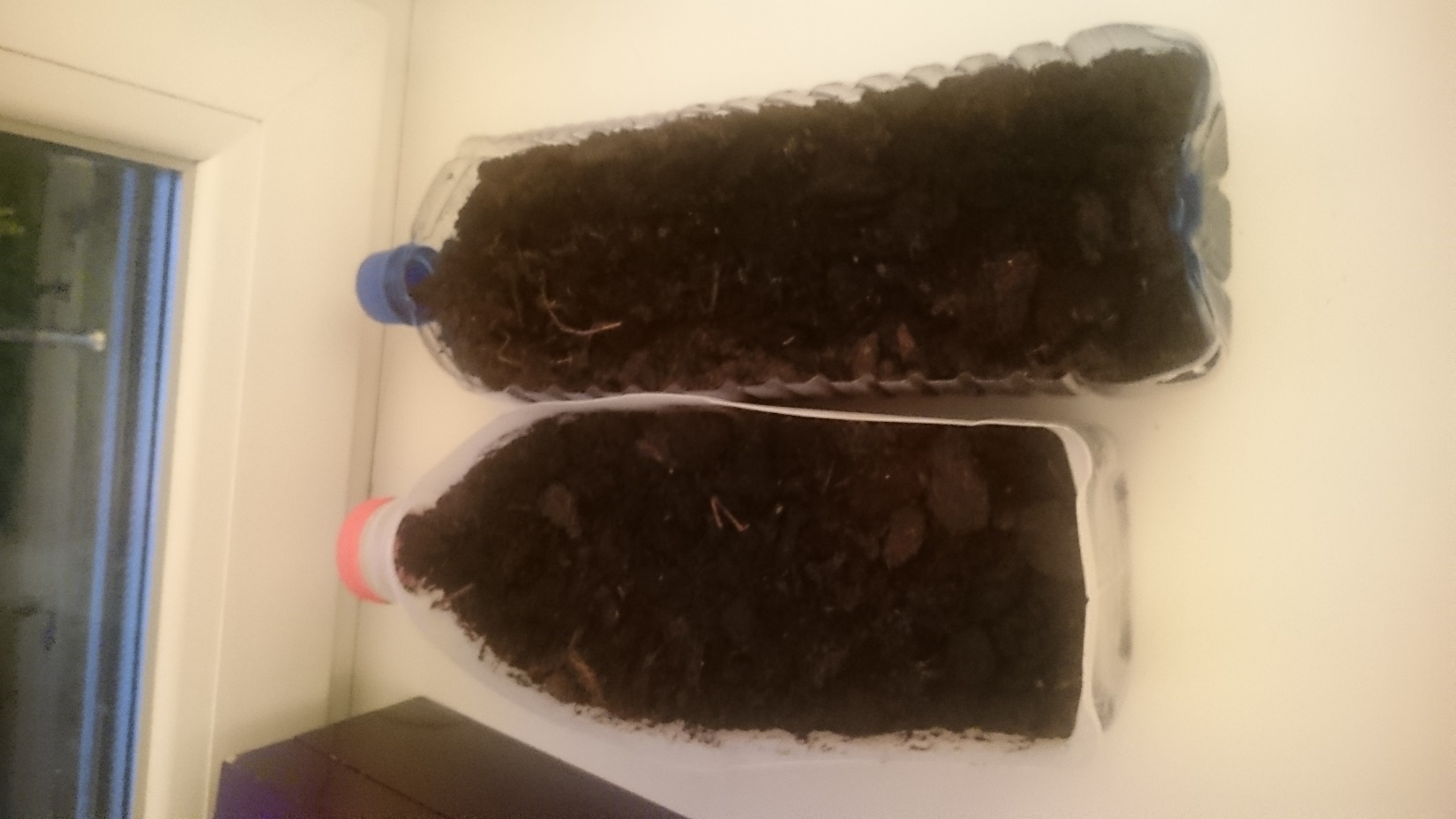 Natural light and orange 
1st day
20
Growing of seeds
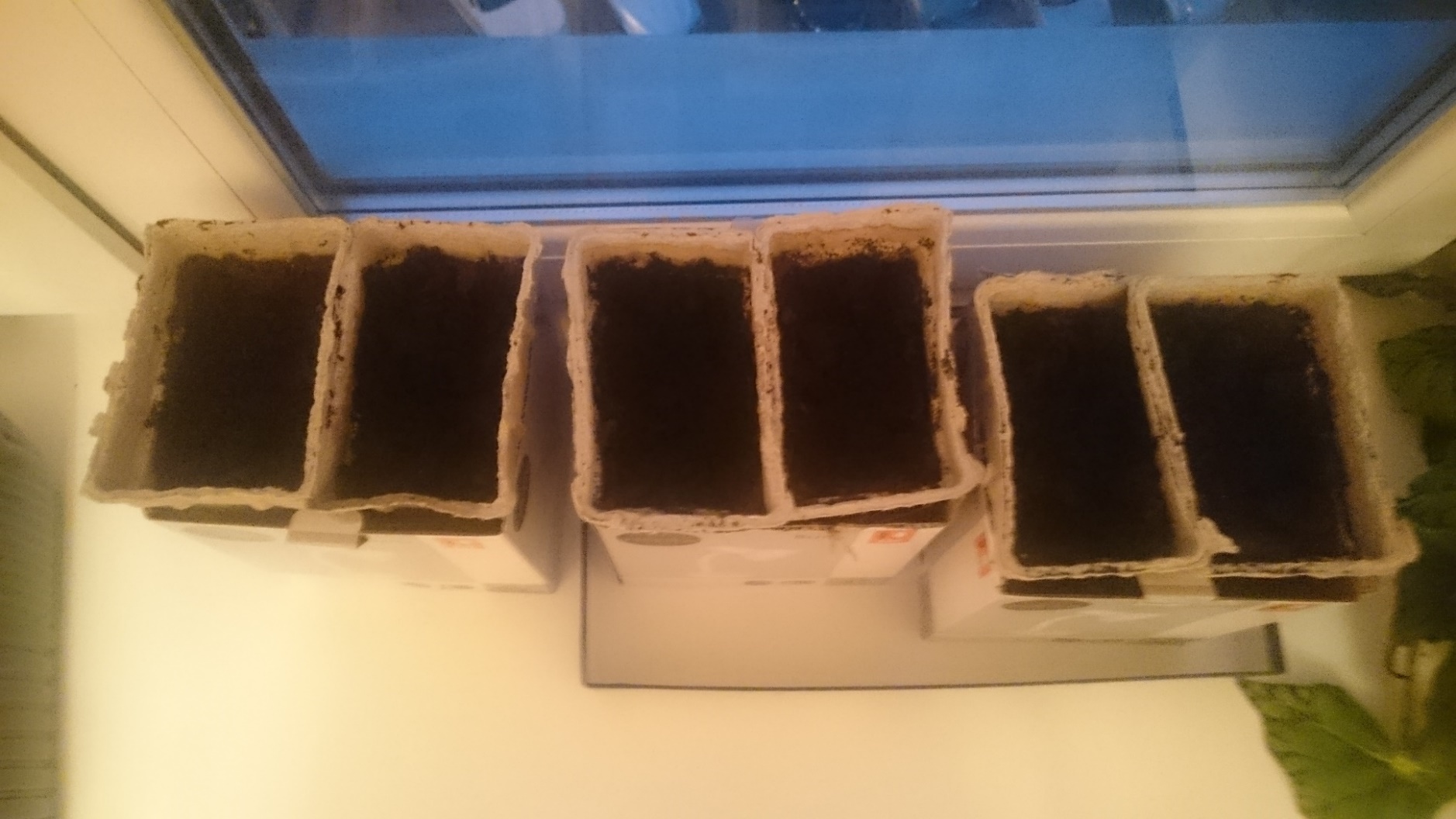 Red, purple and blue
1st day
21
Growing of seeds
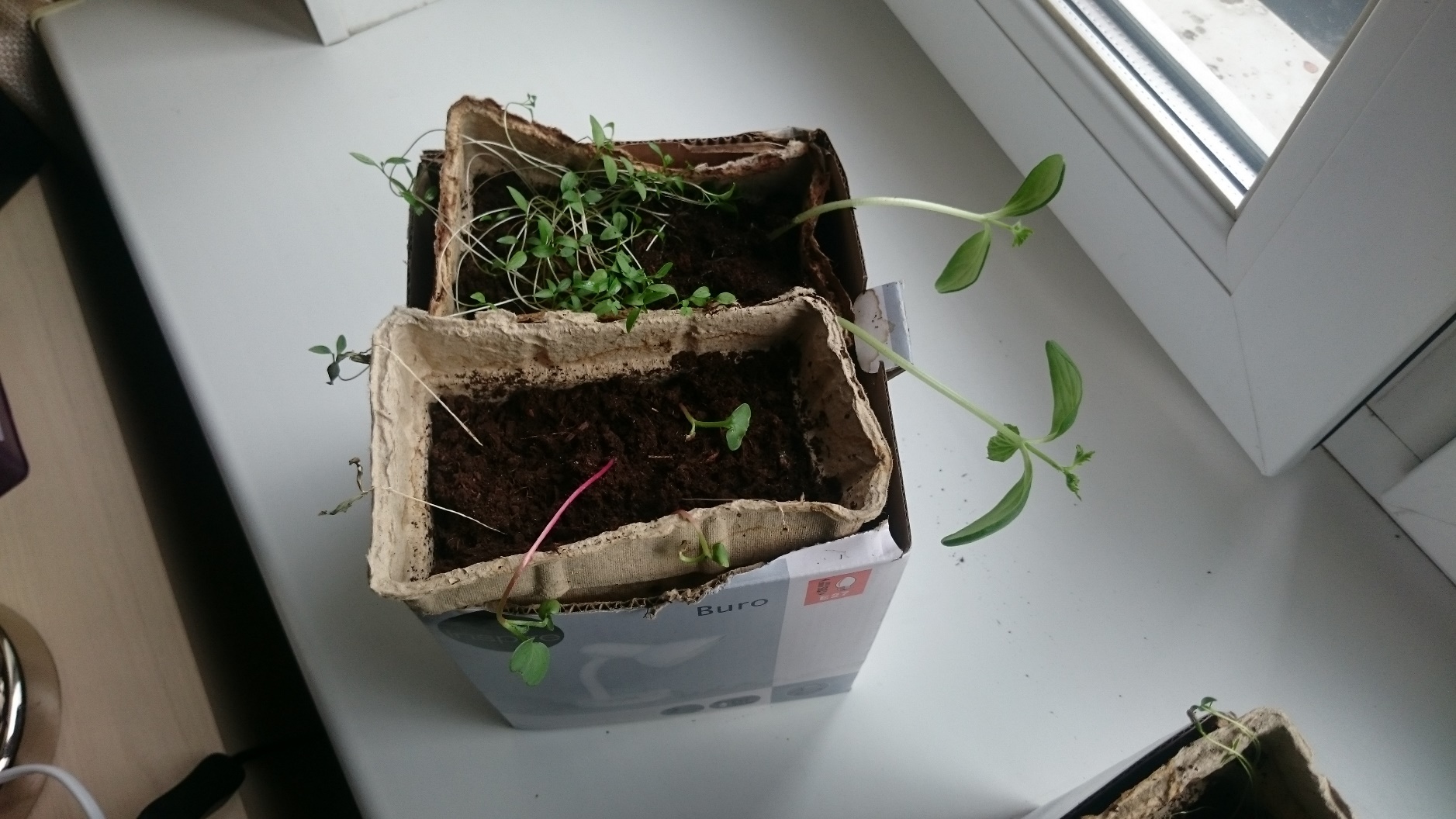 Red
The end of the experiment
22
Growing of seeds
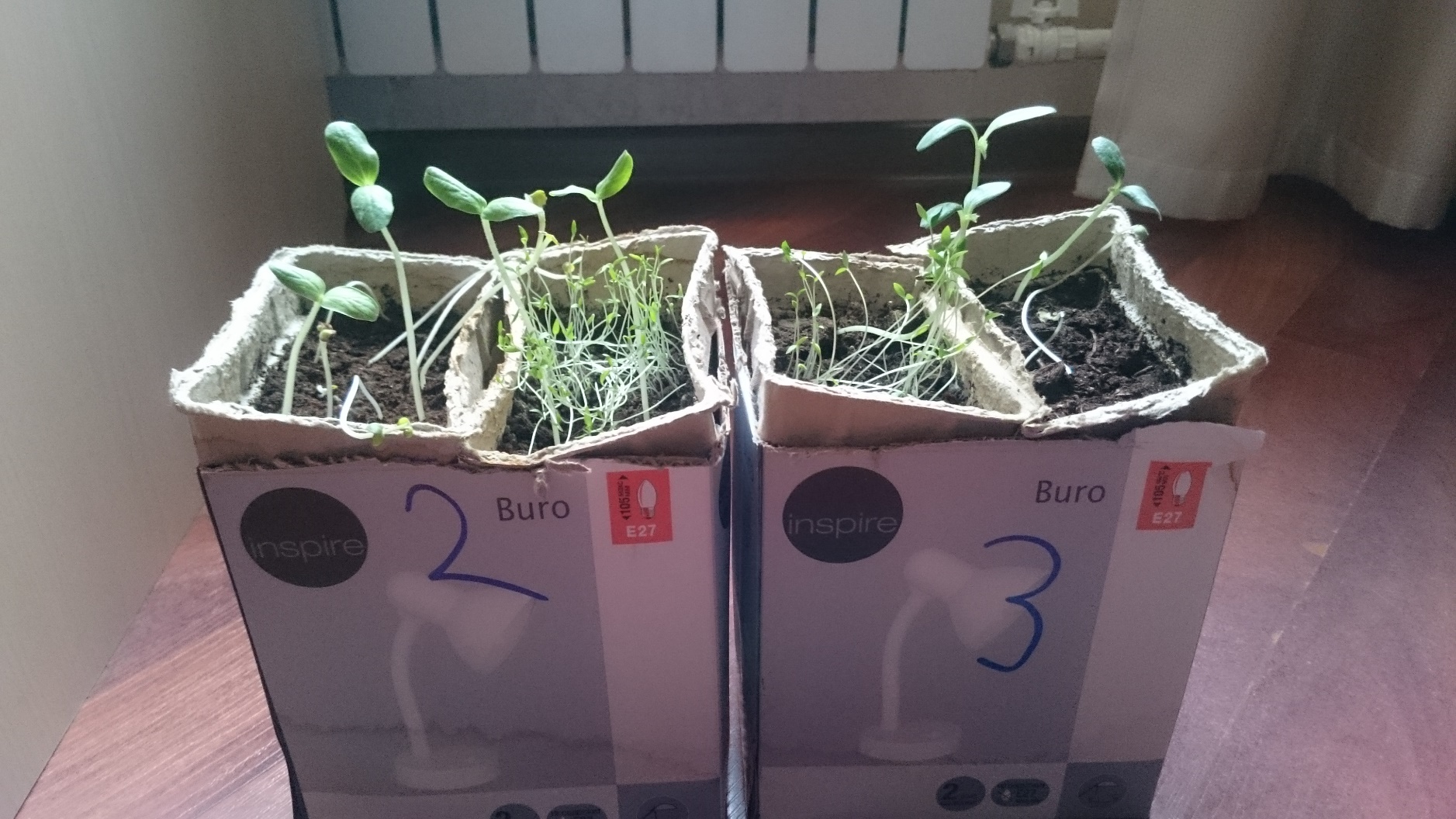 Purple(2) and blue(3)
The end of the experiment
23
Growing of seeds
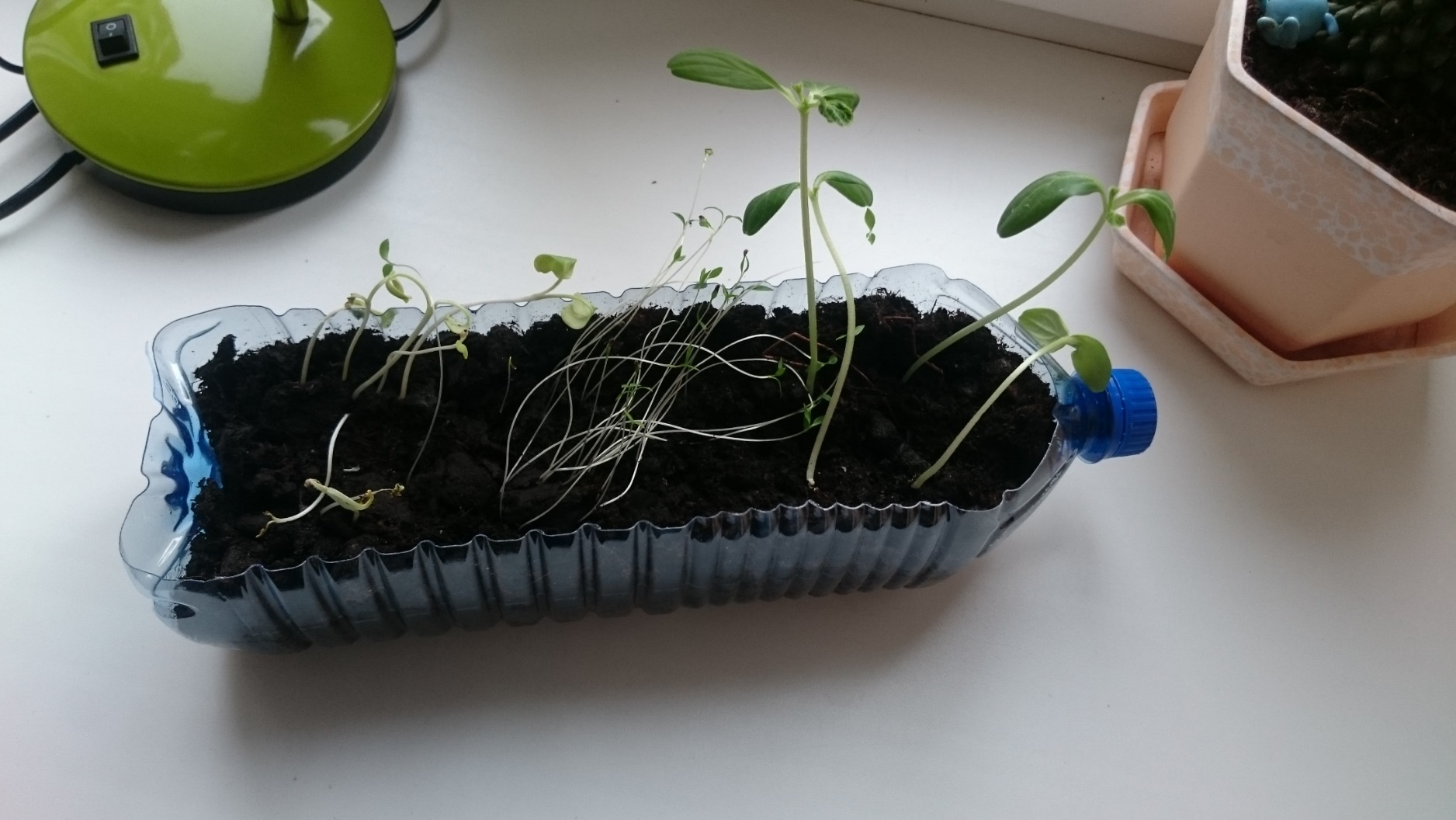 Orange
The end of the experiment
24
Growing of seeds
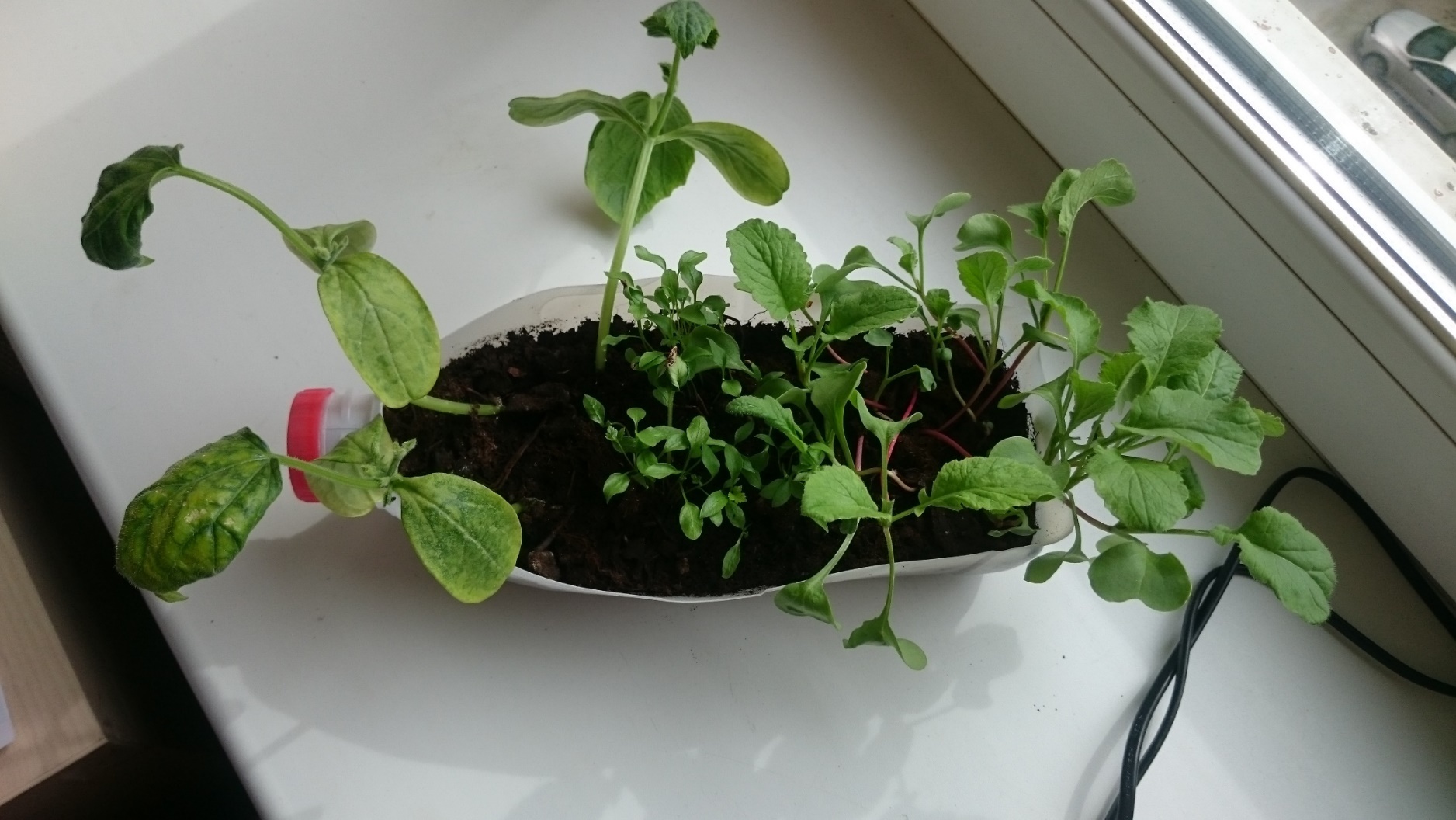 Natural light
The end of the experiment
25
Results of experiment
26
Conclusion:
Plants, which were grown under red and orange light, had bigger leaves and longer stems than plants which were grown under blue and purple light had small leaves on short stems.
27
Resources:
S. Mamontov  “Biology”
https://en.wikipedia.org/wiki/Photosynthesis
https://en.wikipedia.org/wiki/Chlorophyll
https://en.wikipedia.org/wiki/Chloroplast
28
Приборы и материалы
29
Прорастание семян
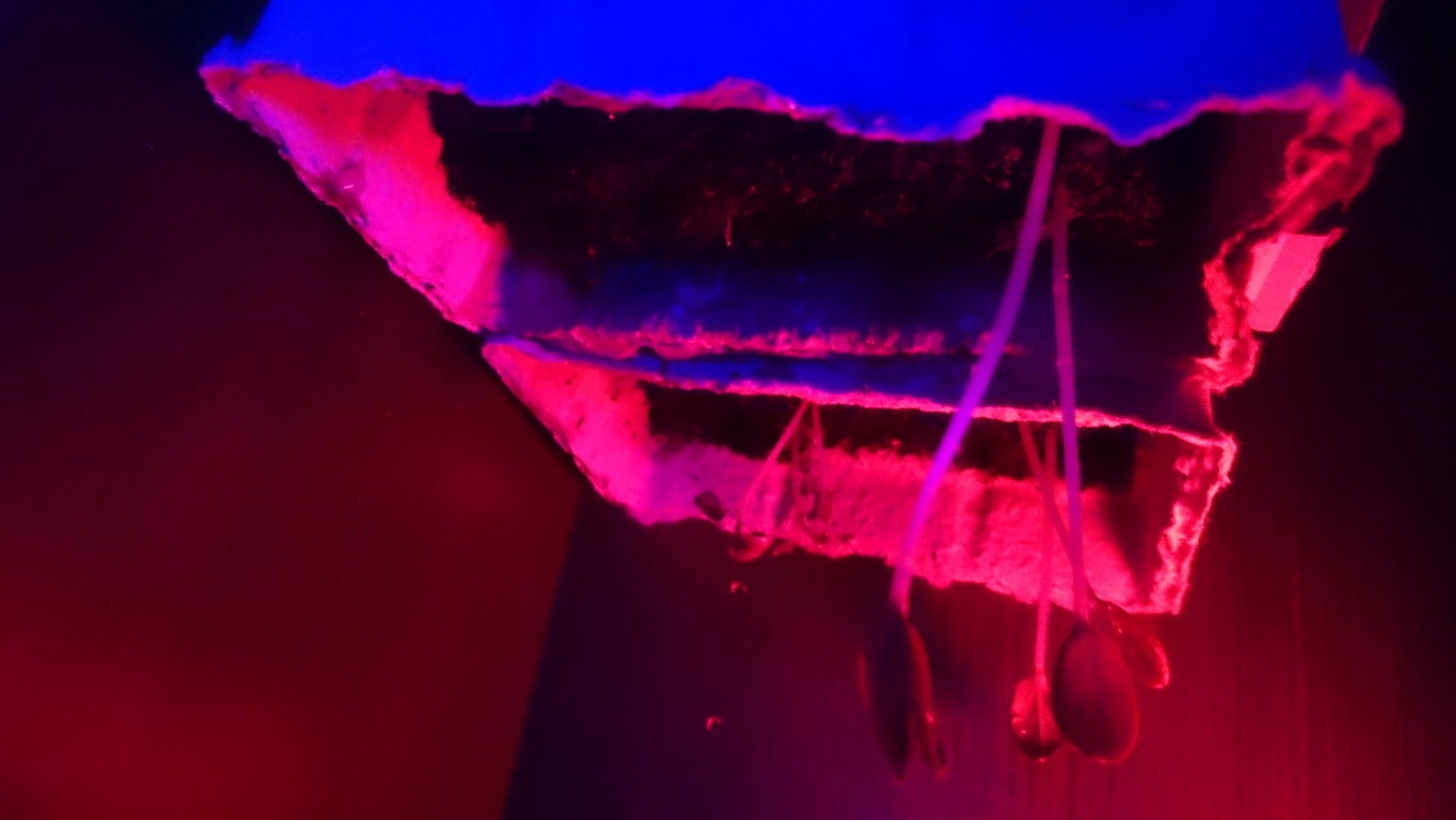 Красный
7-ой день
30
Прорастание семян
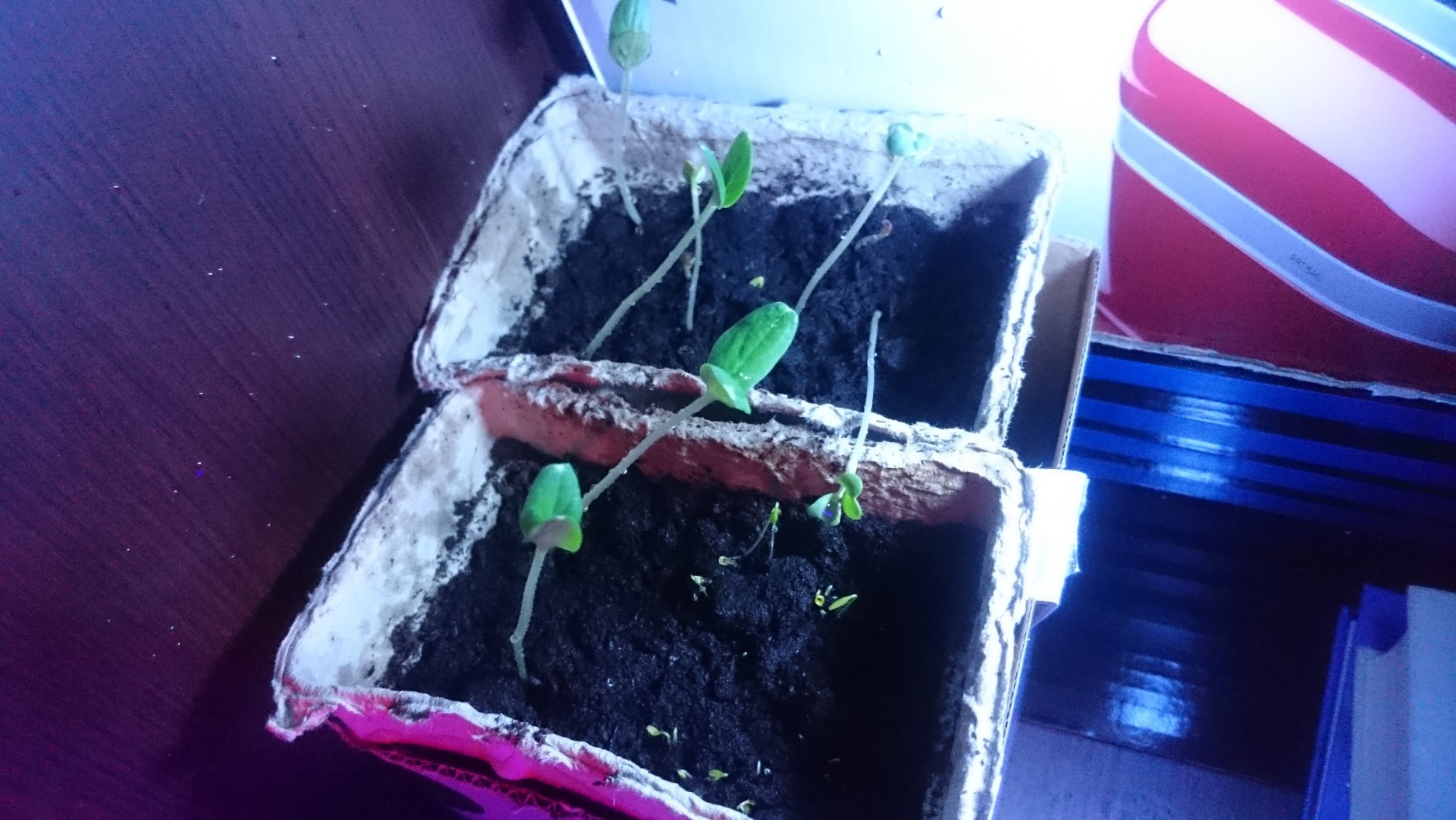 Фиолетовый
7-ой день
31
Прорастание семян
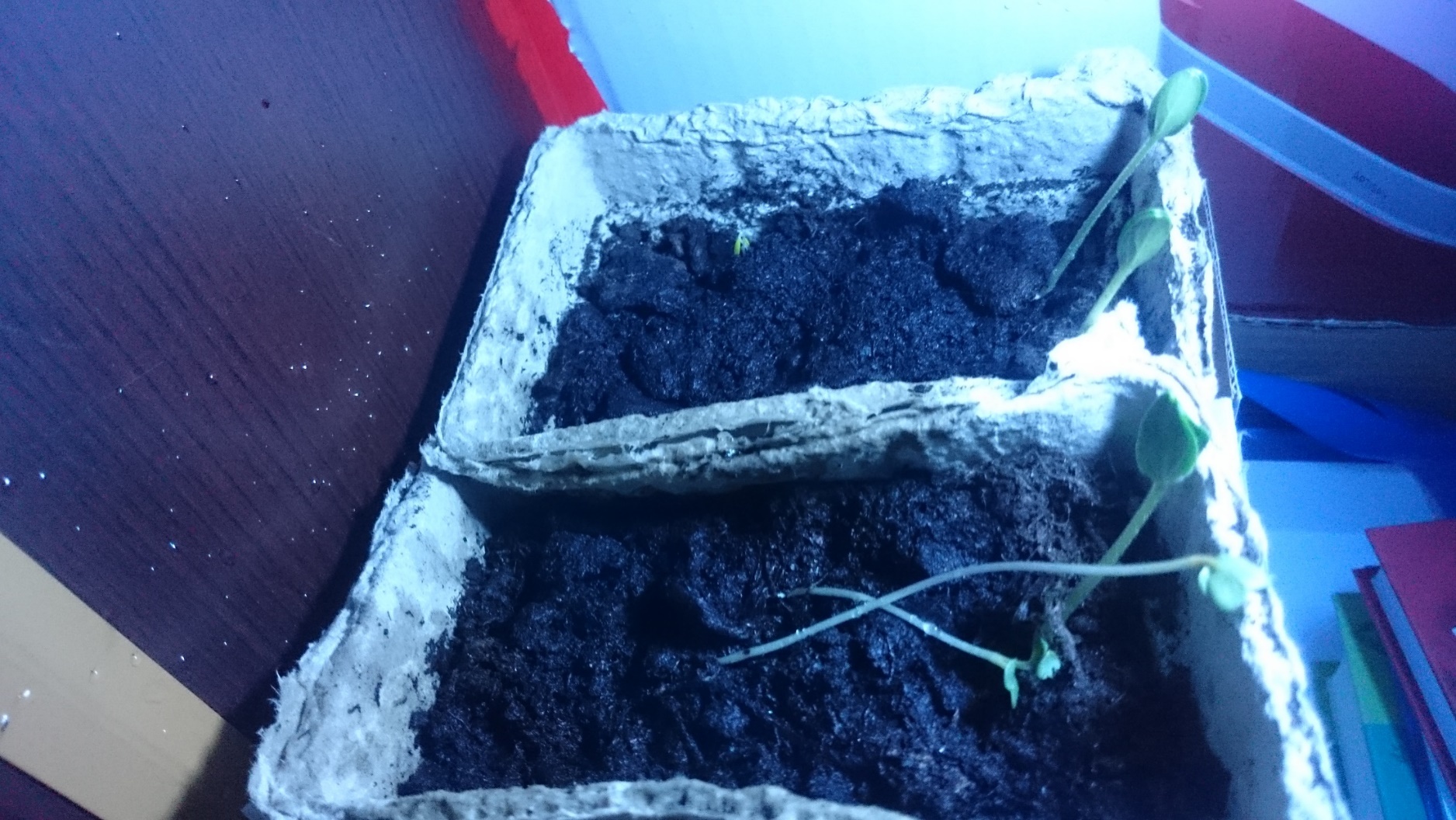 Голубой
7-ой день
32
Прорастание семян
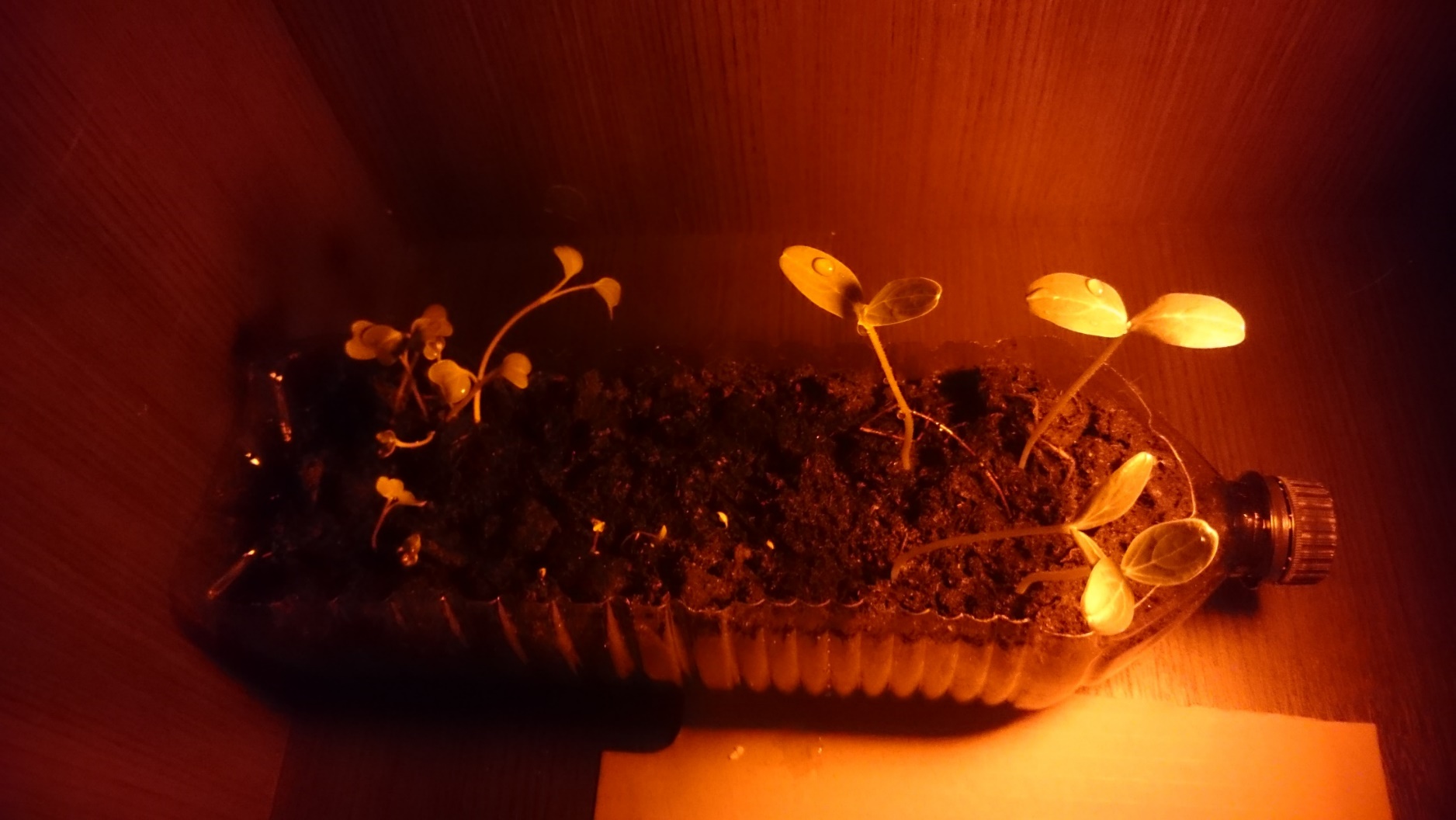 Оранжевый
7-ой день
33
Прорастание семян
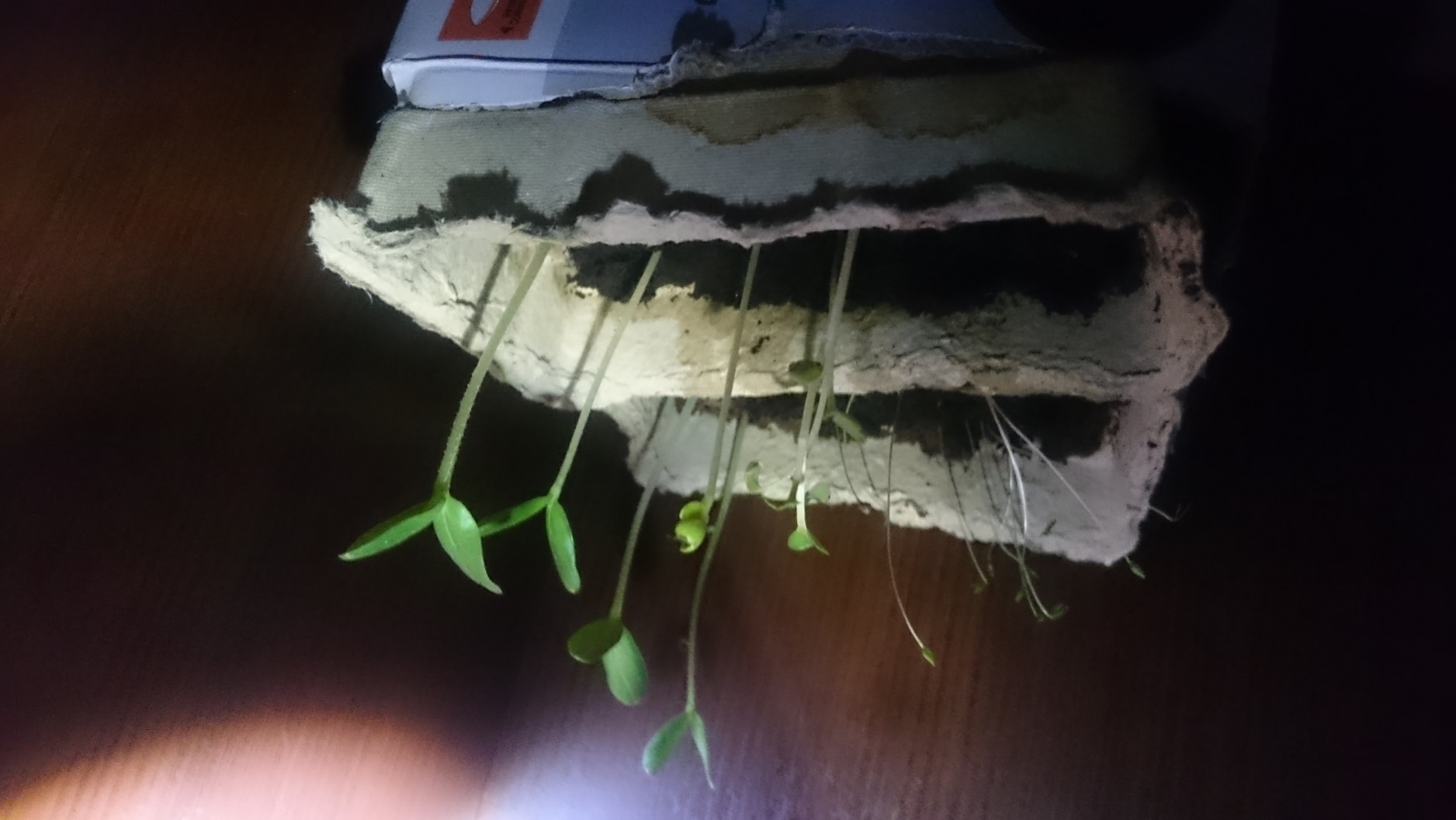 Красный
12-ый день
34
Прорастание семян
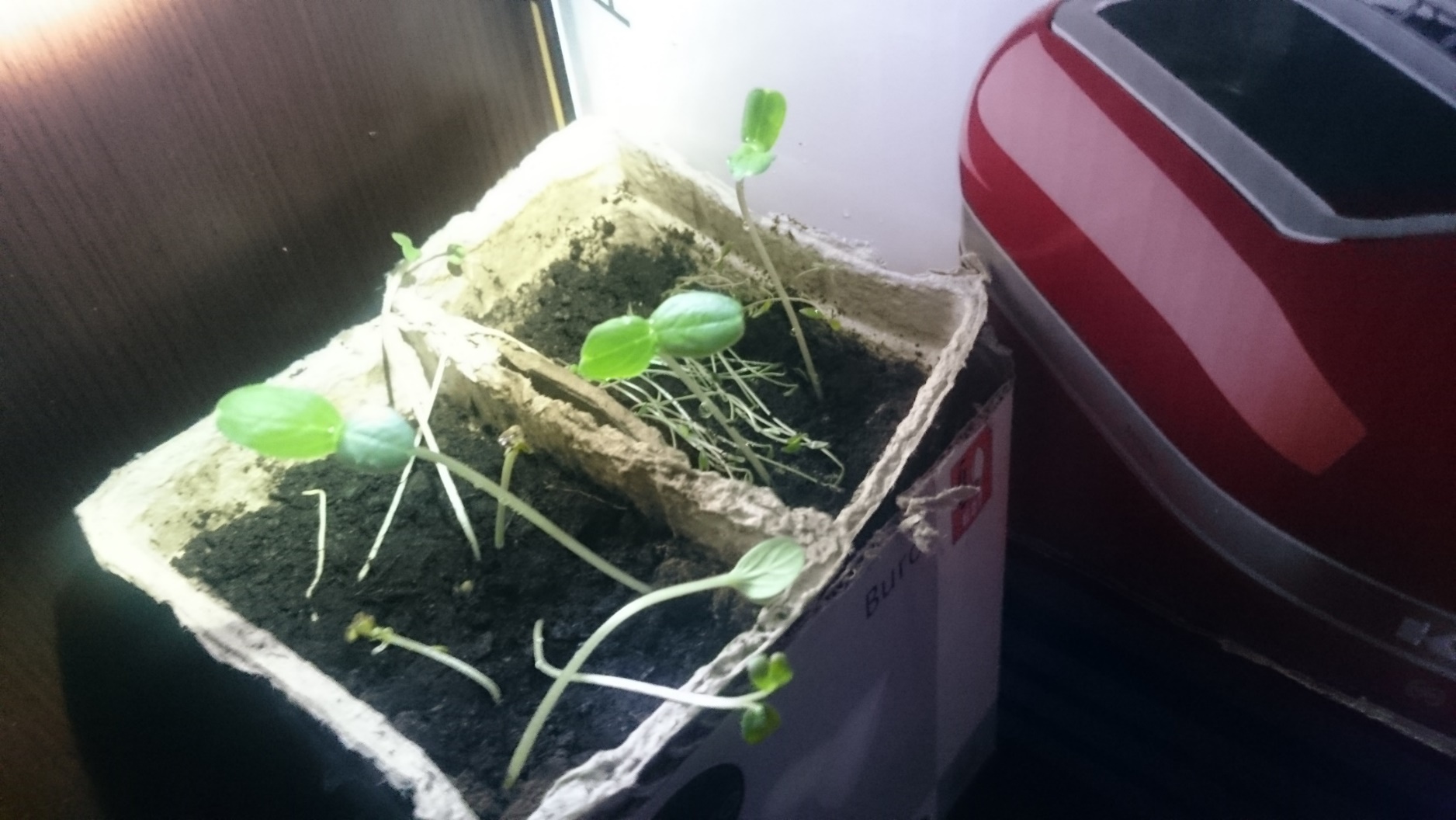 Фиолетовый
12-ый день
35
Прорастание семян
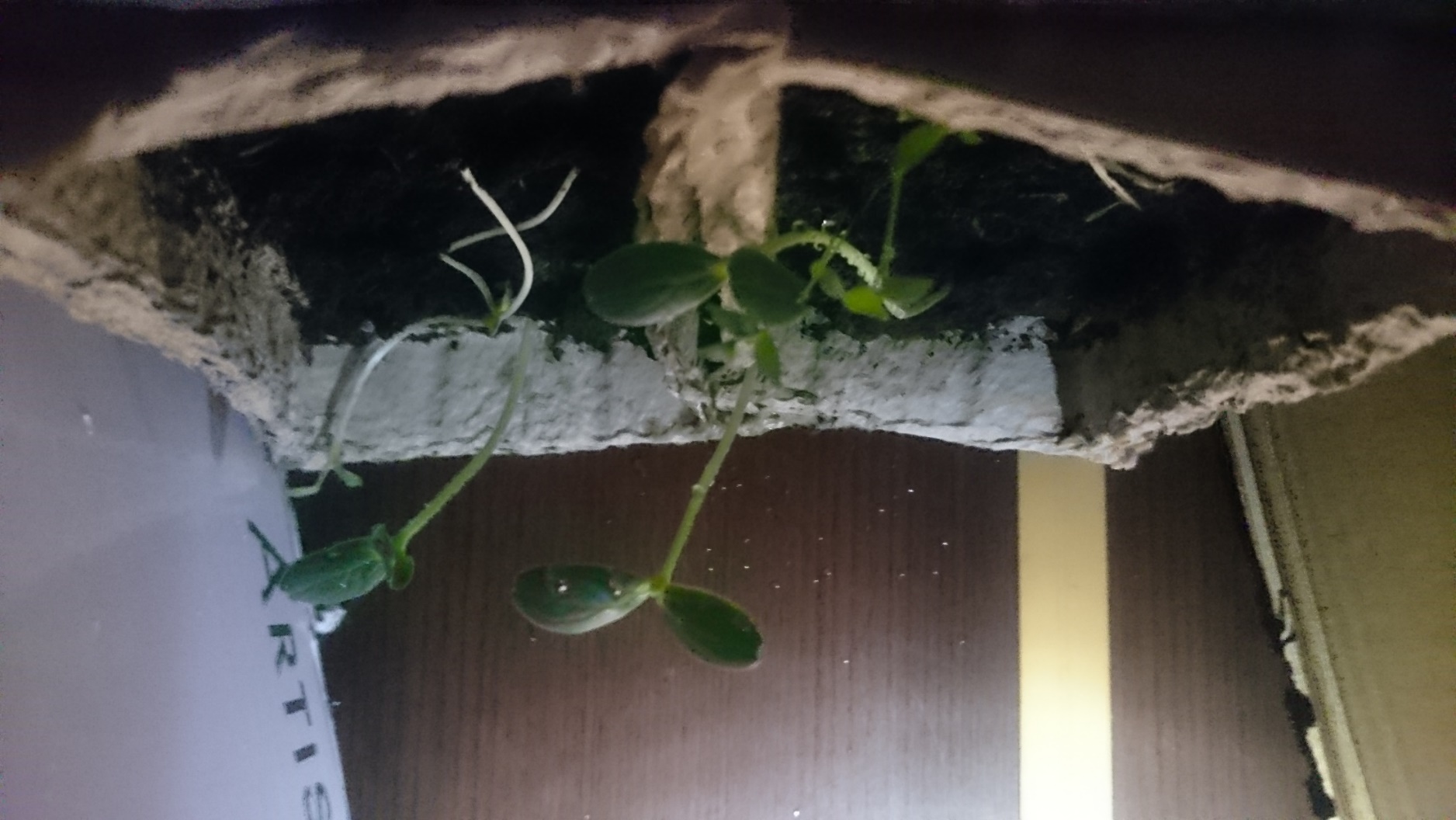 Голубой
12-ый день
36
Прорастание семян
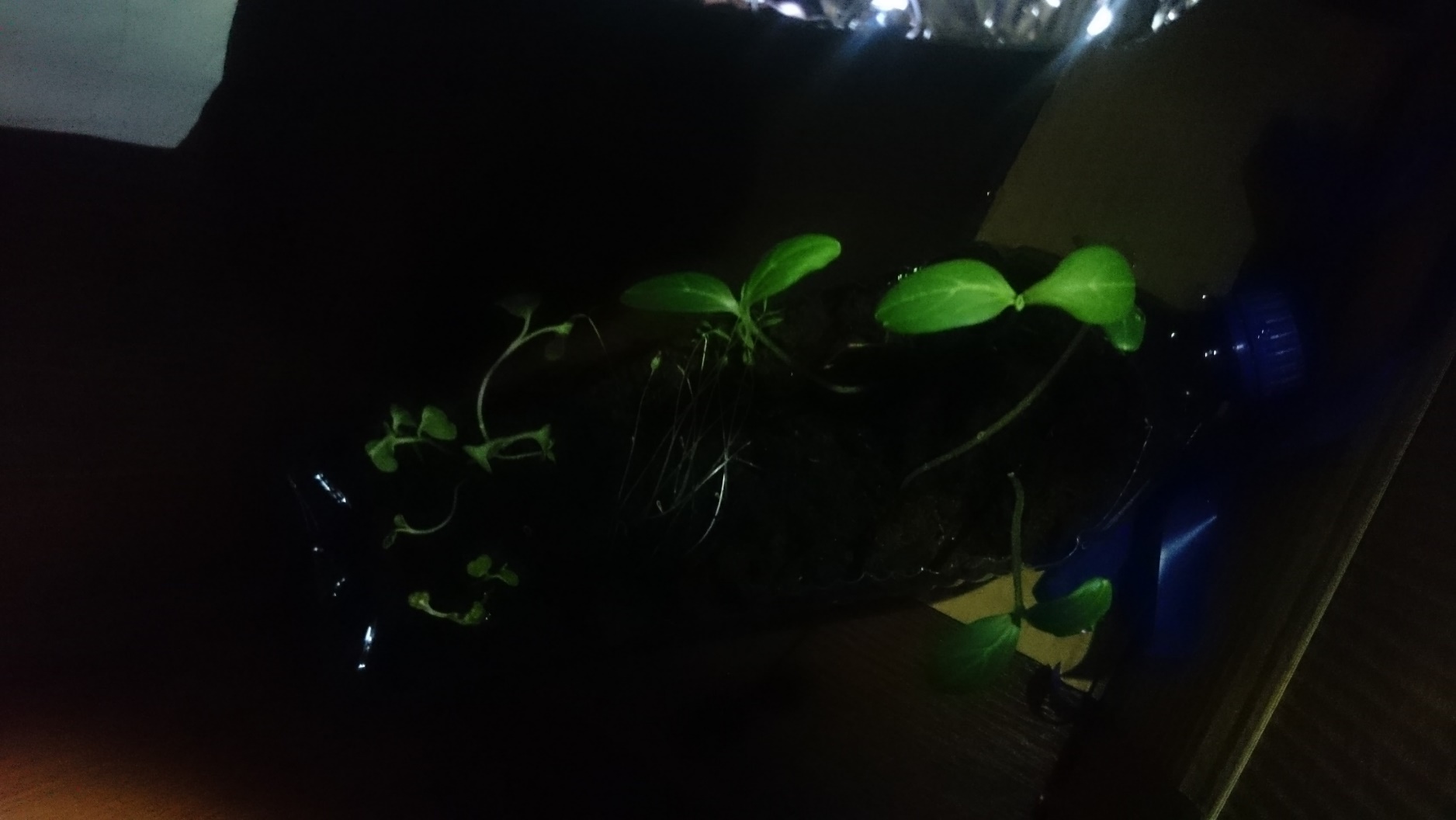 Оранжевый
12-ый день
37
Результаты эксперимента:
38
Результаты эксперимента:
39